学校危機 支援者ガイド２学校危機と危機対応
全国精神保健福祉センター長会
2016年07月03日
危機（クライシス）とは
危機とは、一時的に、個人（や組織）が、通常の方法ではとても対処できないと感じるような事態であり、精神的混乱に至る。
破局
危機（分岐点）
克服
危機の深刻化のモデル
個人のダメージ
事件発生
（１次被害）
（２次被害）
教育の場として機能しない
不適切な危機対応
信頼を失う
法的責任
一歩前へ（主動）
危機管理と危機対応
クライシス・マネージメント
　危機発生後の対応と平時の備え
危機管理
危機発生後約１ヶ月間の対応を危機対応と呼ぶことにします。
リスク・マネージメント
　危機発生の未然防止
※未来の危険性（可能性）のことを「リスク」と言います。
危機管理(ｸﾗｲｼｽ･ﾏﾈｰｼﾞﾒﾝﾄ)の流れ
危機対応
破局
事後対応
事件発生
事後対応評価､背景調査､防止策
平時への移行
（予兆）
危機管理態勢見直し､研修
平時の備え
新たな備え
約１カ月
時間
学校危機と心の健康危機
個人（や家庭）への影響
心の健康危機
学校コミュニティーの危機
学校危機
学校組織の危機
危機対応と心のケア
（用語の説明）
危機対応
…校長や教育委員会幹部などが扱う事項（方針決定、報道対応、保護者会など）
心のケア
…担任、学年主任、養護教諭、スクールカウンセラーなど子どもと直接かかわる教職員が扱う事項
心のケアの土台は危機対応
心のケア
日常活動
危機対応
危機対応と心のケアの時間経過
危機対応
心のケア
３日　　１週　　　１カ月　　　　　　半年
危機の悪循環
平 時 の
対応方法
改善へ
問　題
悪化
危機時の
対応方法
危　機
改善へ
typeⅠとtypeⅡ
TypeⅠ衝撃度
対応度
衝撃度（typeⅠのみ）
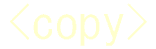 typeⅠ学校危機の衝撃度
対応度
学校危機対応度判定表（数日以内）
※衝撃度～typeⅡ等で一番重いところで対応度を判定します。対応度は時期により変化します。
目標設定
状況把握
方針決定
実　施
態勢確保
状況判断
計画作成
リーダーシップ、人数、役割分担
リーダー自らにとっての危機
・不十分な情報
　・次に何が起こるかわからない
　・考える時間すら無い
（・対応ノウハウを持たない）
このような状況下で意思決定を強いられる
守るべきもの（目的）
子どもを守る
自分や組織を守る
最も配慮すべき人
遺族や被害者
初期目標（数日間）の例
初期目標の例
　・ご遺族の気持ちに寄り添うこと（死亡事案の場合）
　・心のケア
　・学校の日常活動の回復
　・安心と安全（事件解決を含む）
　　 自殺の場合は、自殺の連鎖（後追い）防止
危機時のリーダー
①決断をする
 ②責任をとる
 ③前戦に立つ
学校の対応能力（エネルギー）
不足
100%
ダメージ
危機前
危機直後
必要とされる対応
危機対応（３日間）における必要人数の目安
ＳＣ緊急支援時の教委職員派遣人数の目安（３日間）
「常時」とは、朝から晩まで実務を行う職員の数であり、視察や協議に訪れた職員などは人数に含まない。
自治体派遣の事務職員等を含む。
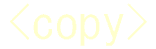 平時の対応と危機時の対応の区別
平時の対応
日常活動
校内分掌
危機対応
危機時の対応
危機時の役割分担
心のケア
危機時の役割分担の例（中規模校）
＊印は教育委員会職員が入るところ（例）
各班担当者を選ぶ際の注意点
①属人的に選ぶ（平時の分掌のまま対応しない）
　②他の業務を軽減する（しばらくは集中できる環境を）
　③校長直属とする（間に人を入れない）
専門職の了解なしに決めないで！

　専門職が以下を行うかどうかについては、専門職自身が判断すべき内容が多いので、必ず協議をしてください。チームによっては原則禁止※としていたり、対応者を限定※※している内容もあります。
　[2] 遺族へのコンタクトとケア※※、通夜や葬儀への同行※
　[3] 保護者会への同席（前席）や説明（心理教育）※※
　[3] 学校が発行する文書作成の手助け
　[4] マスコミへの直接対応（含電話）※※、記者会見への
　　　同席や説明※※
　[5] 加害者へのコンタクトとケア※
　[5] 発生事実の説明や背景についてのコメント※
　[6] カウンセリングや電話相談、訪問の計画
　[6] 当該校の子ども、保護者、教職員以外へのケア※
学校がしばしば陥りやすい点
専門職の了解なしに決めないで！
自分たちだけでやろうとする
専門職の活動を規定してしまう
心のケアを専門職に丸投げしてしまう
専門職に依存してしまう
専門職のイネーブリング